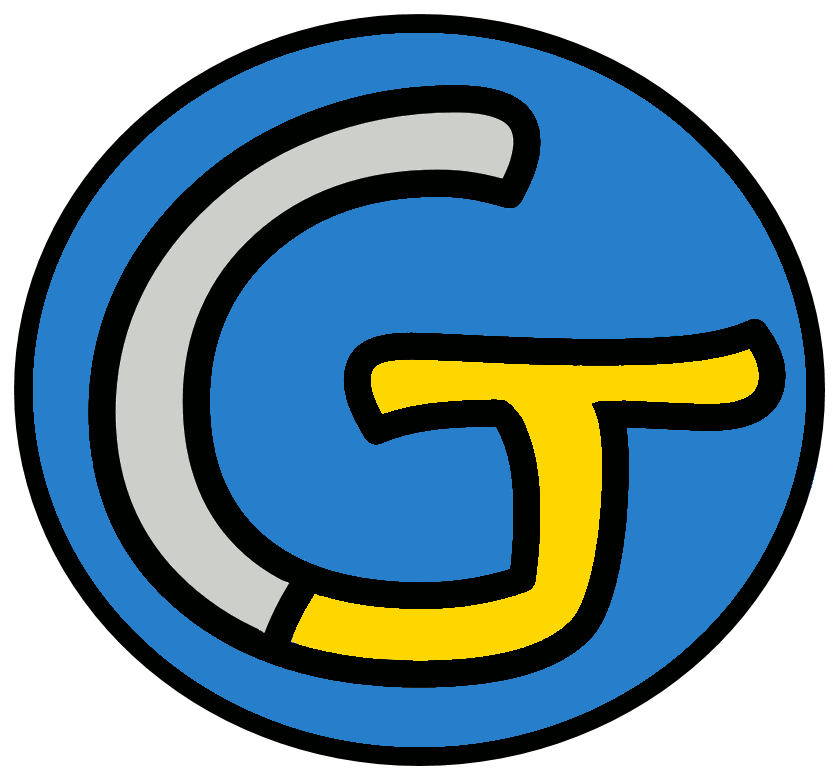 Découverte du monde – Anglais
La ville
 Structures
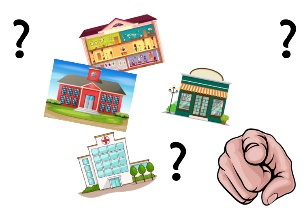 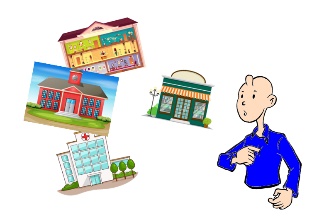 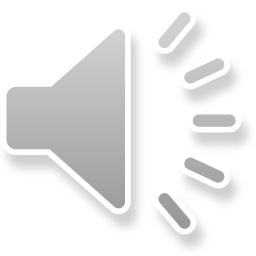 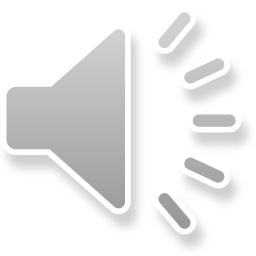 Where are you going ?
I’m going to...
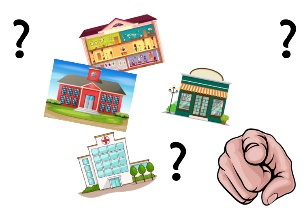 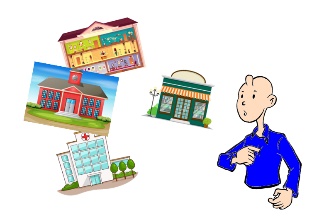 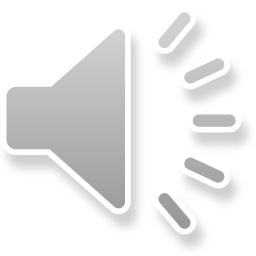 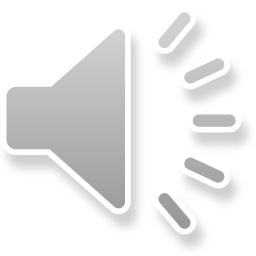 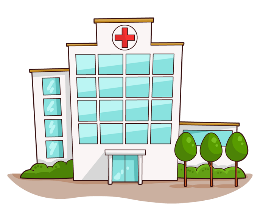 Where are you going ?
I’m going to the hospital.
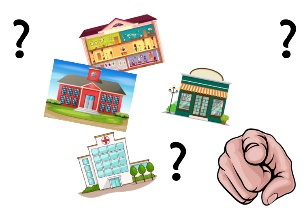 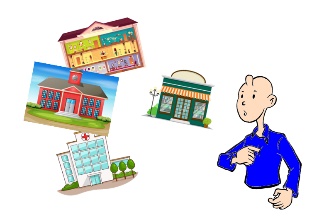 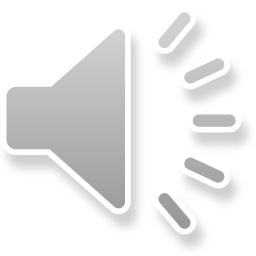 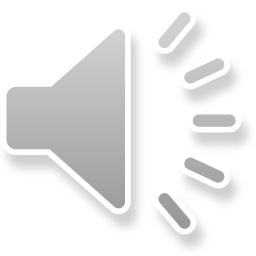 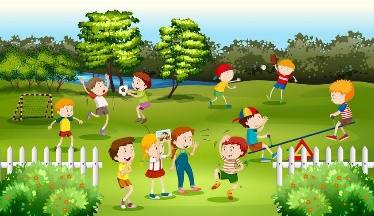 Where are you going ?
I’m going to the park.
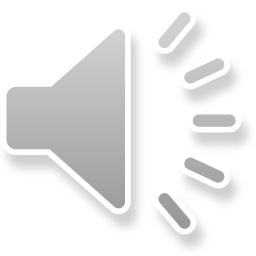 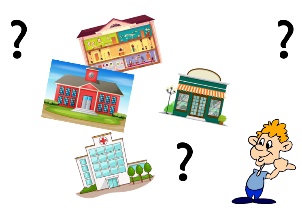 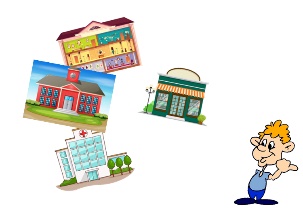 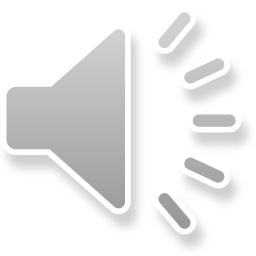 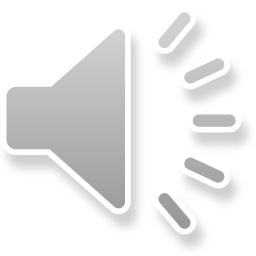 Where is he going ?
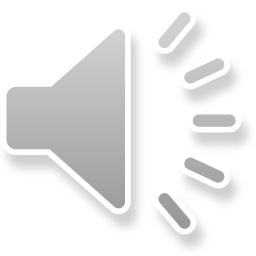 Where is she going ?
He’s going to...
She’s going to...
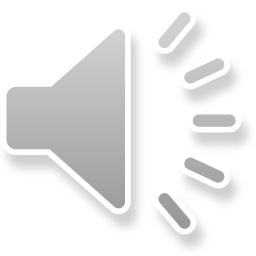 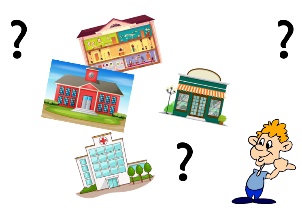 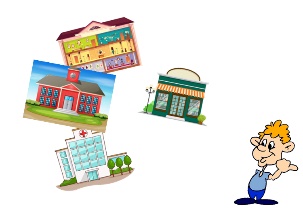 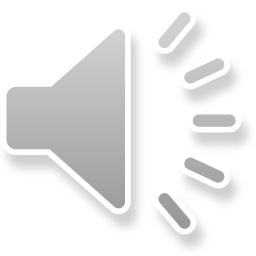 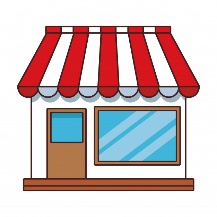 Where is he going ?
He’s going to the store.
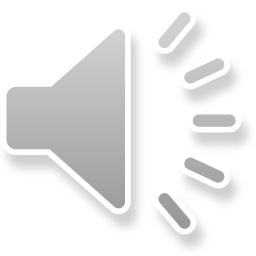 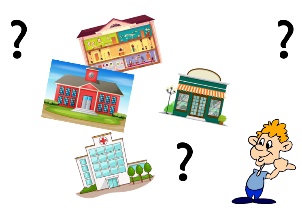 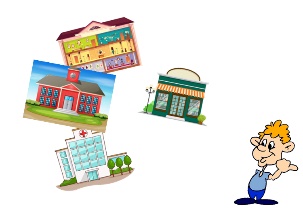 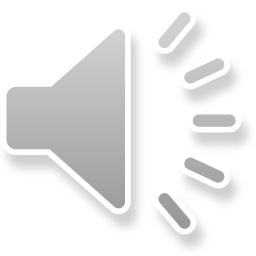 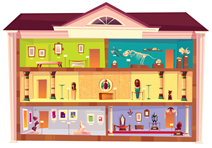 Where is she going ?
She’s going to the museum.